КВЕСТ-ИГРА

«ЭКОЛОГИЯ ДУШИ»
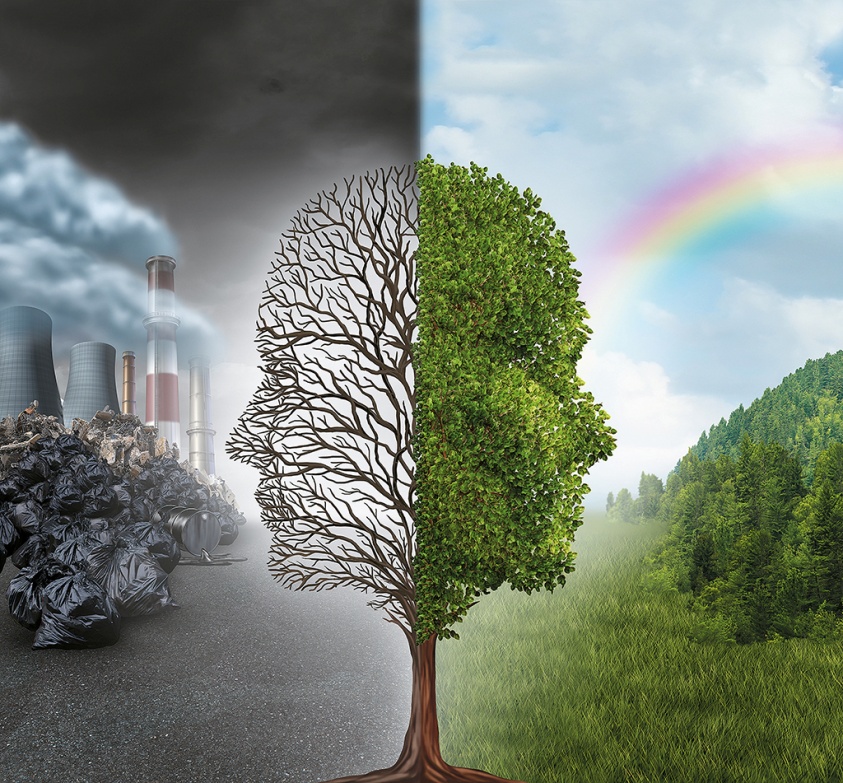 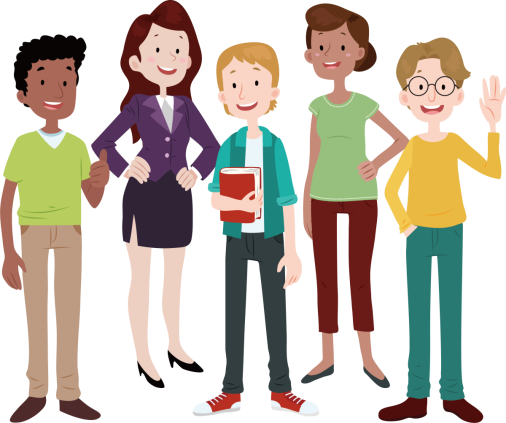 ЧЕЛОВЕК
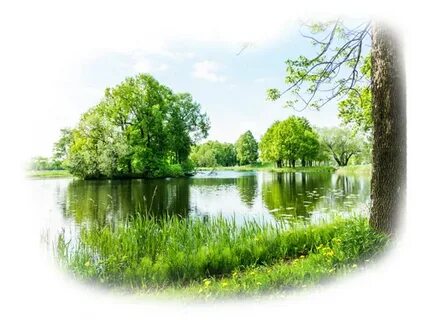 ПРИРОДА
?
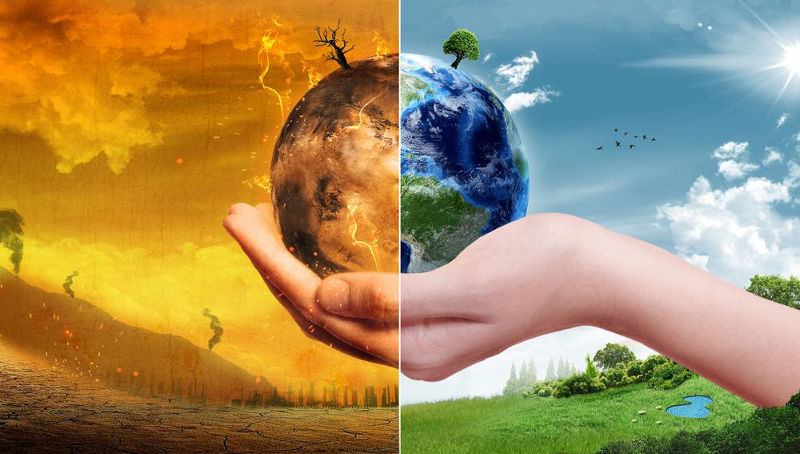 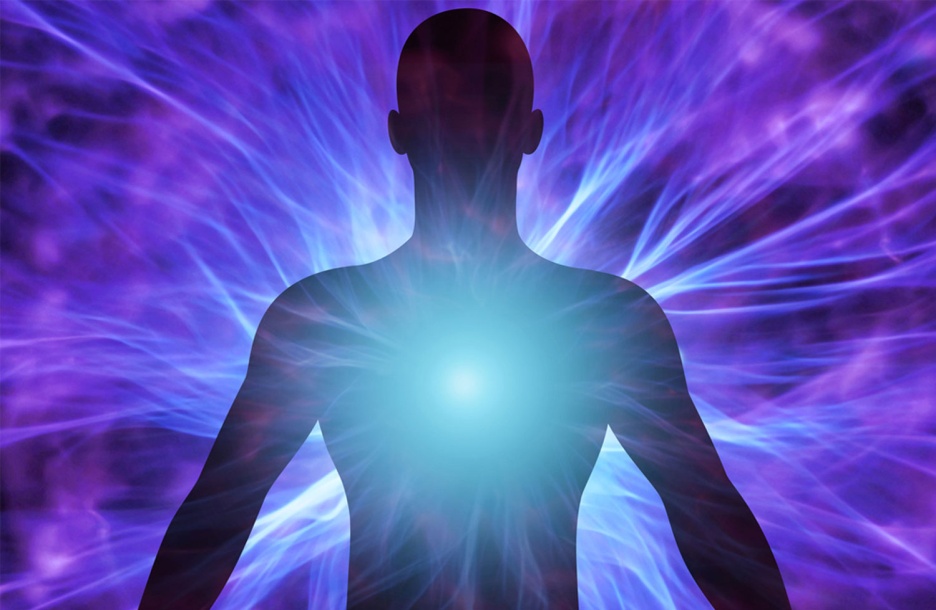 СТАНЦИЯ №1
«МОЗГОВОЙ ШТУРМ»
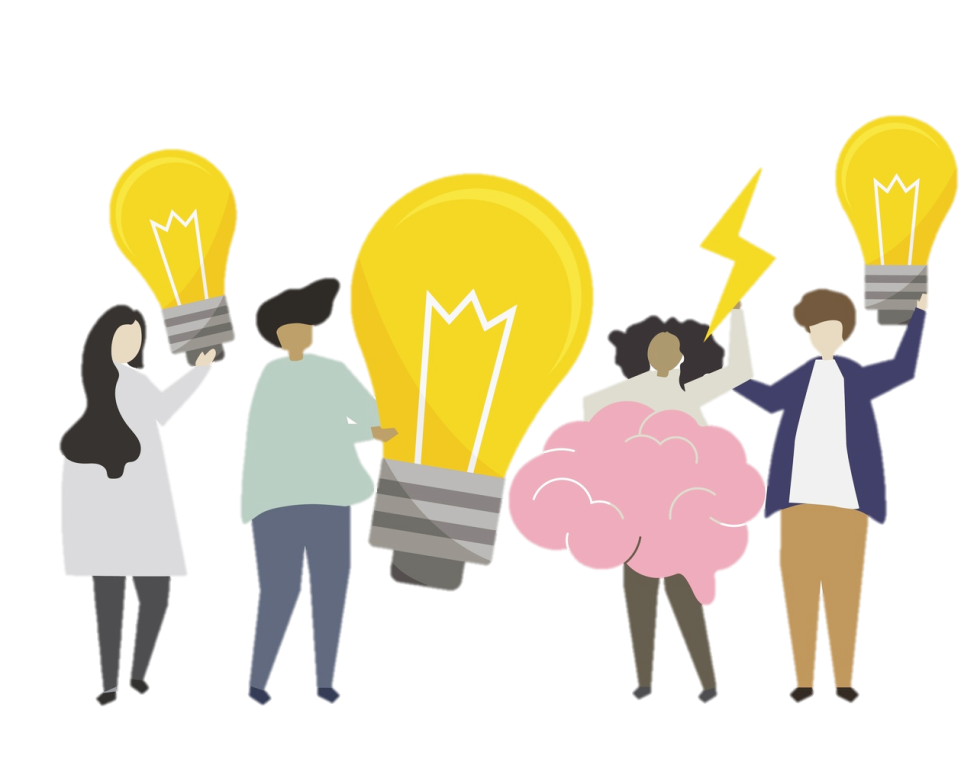 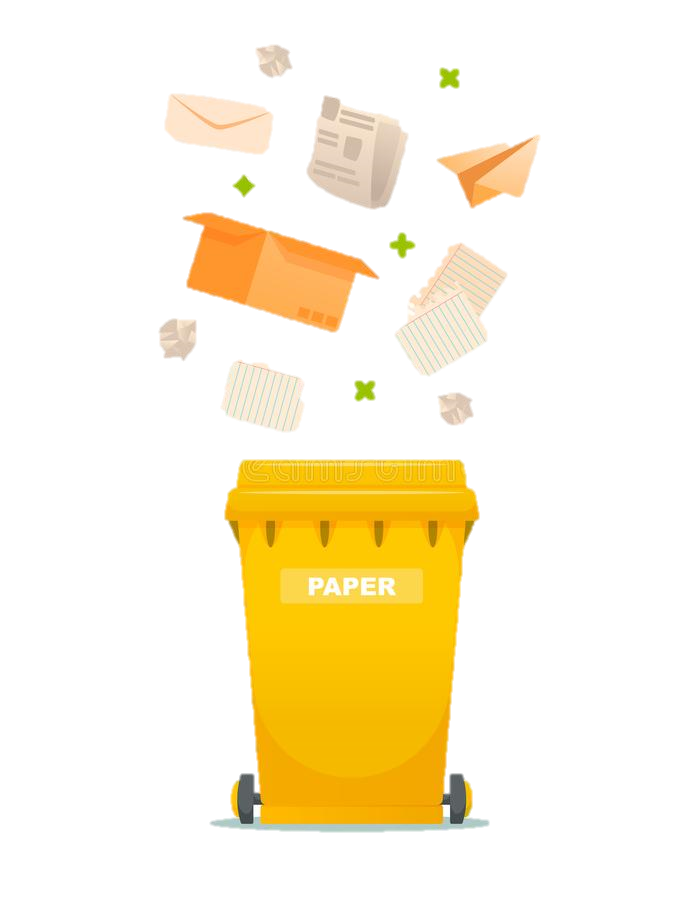 СТАНЦИЯ №2
«УРНА»
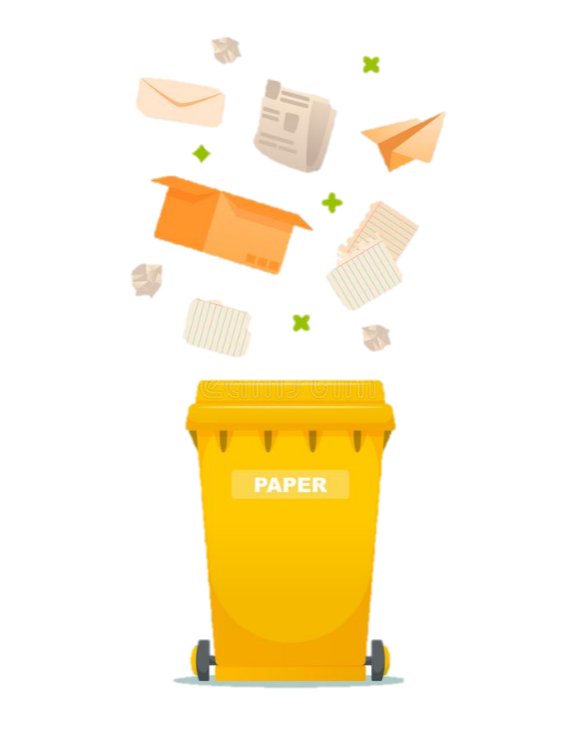 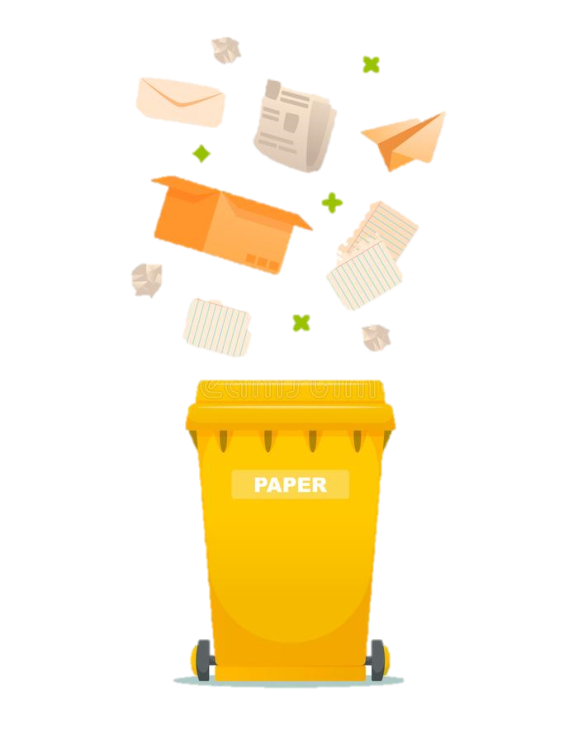 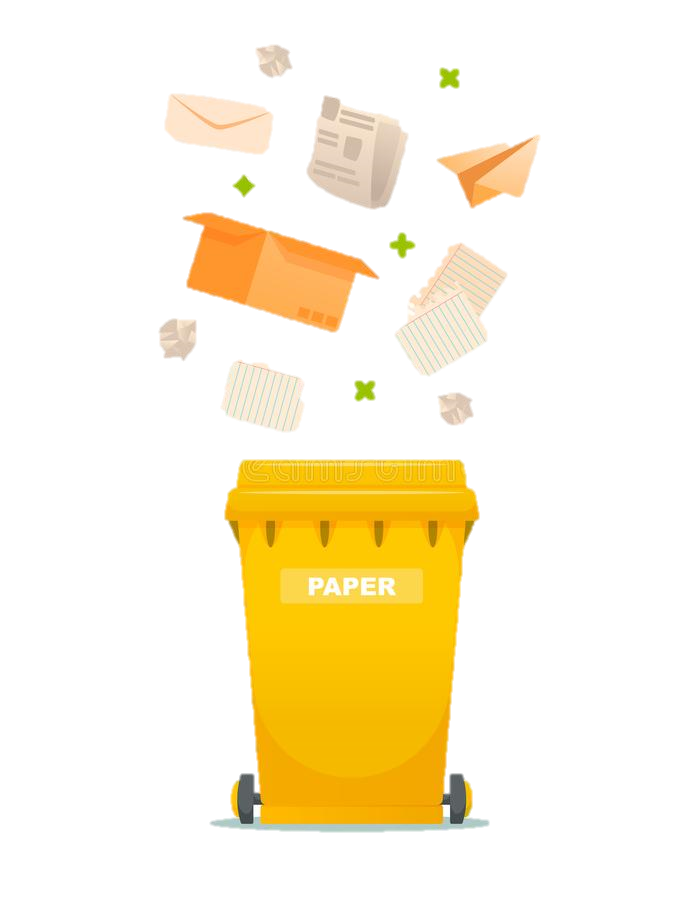 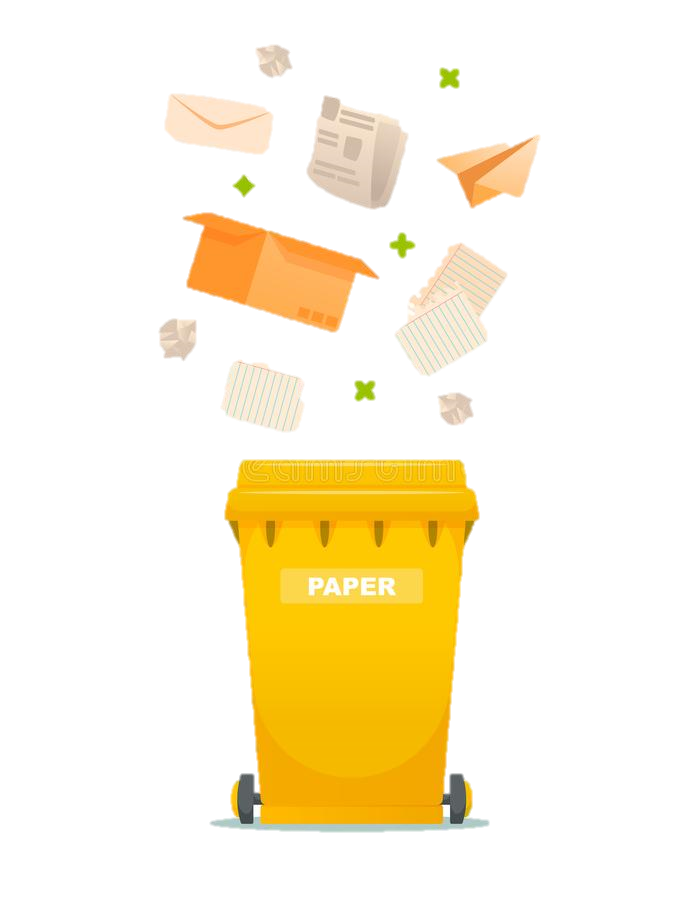 СТАНЦИЯ №3
«ПОЗИТИВНЫЙ ЧЕЛОВЕК»
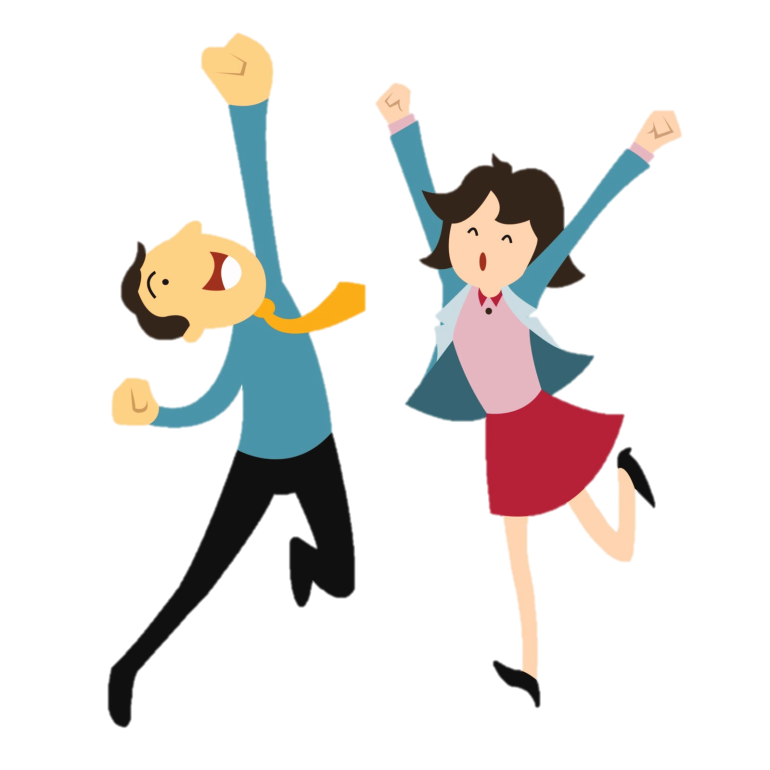 Кто такой позитивный человек?

Какими качествами обладает позитивный человек?
СТАНЦИЯ №4
«РЕСУРСЫ»
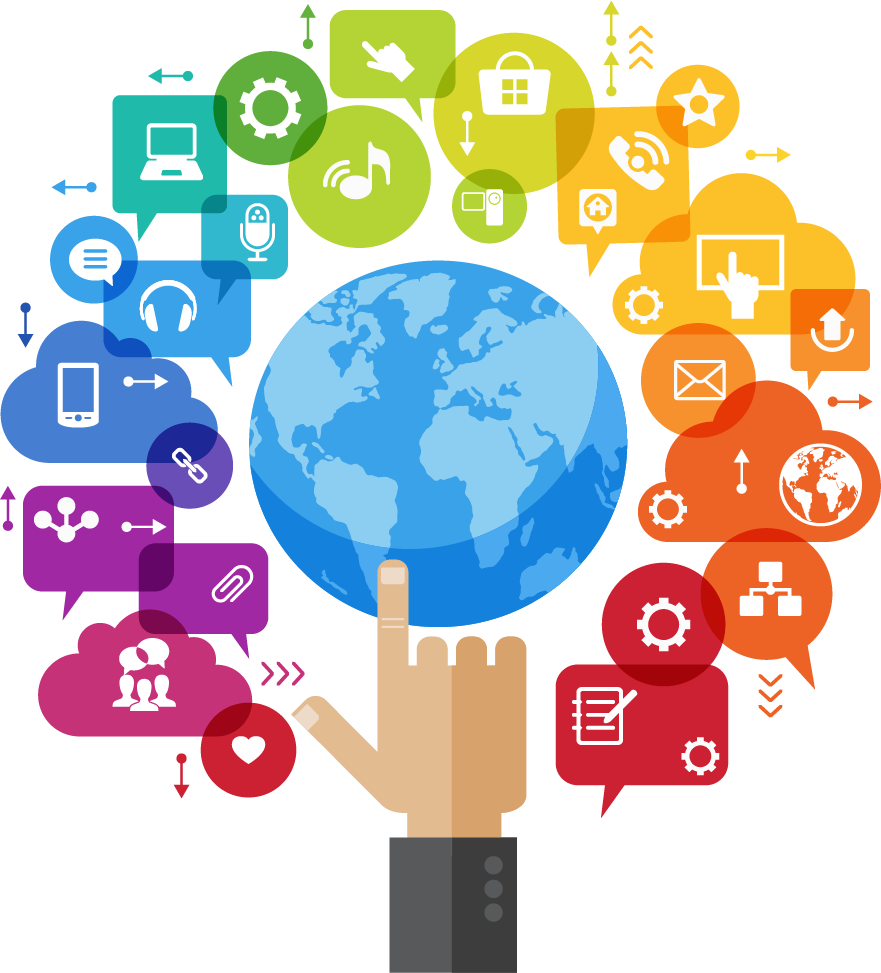 Очистим экологию души,
И экология Земли сама воспрянет.
Ведь каждая безнравственная мысль
Последствием своим планету ранит.Очистим душу, смоем с мыслей грязь,
И вся Земля очистится от сора.
Природа благодарно возродясь,
Моря очистит, реки и озера.
Нина Уманская
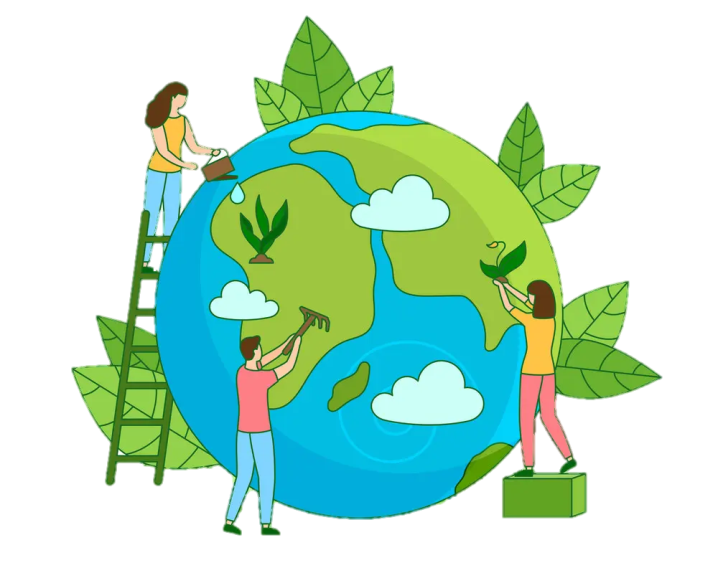 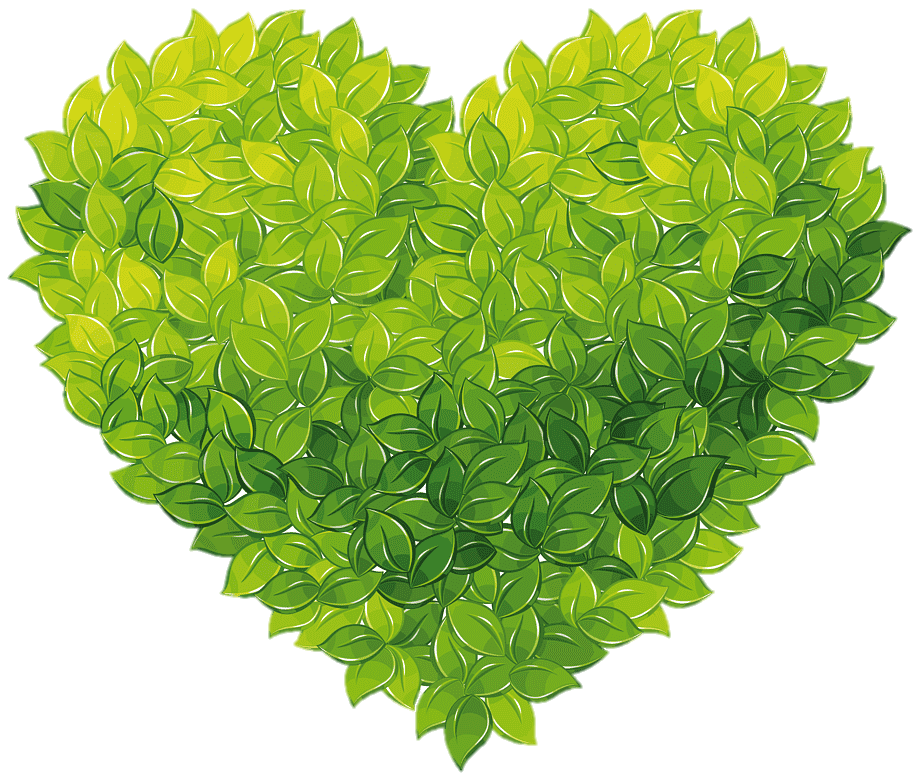 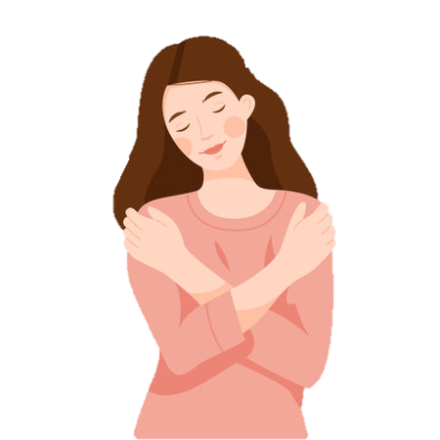